מסעם של ילדי ביאליסטוק
(ילדי דרוסקניקי)
סיפור ילדי ביאליסטוק בדרוסקנקי
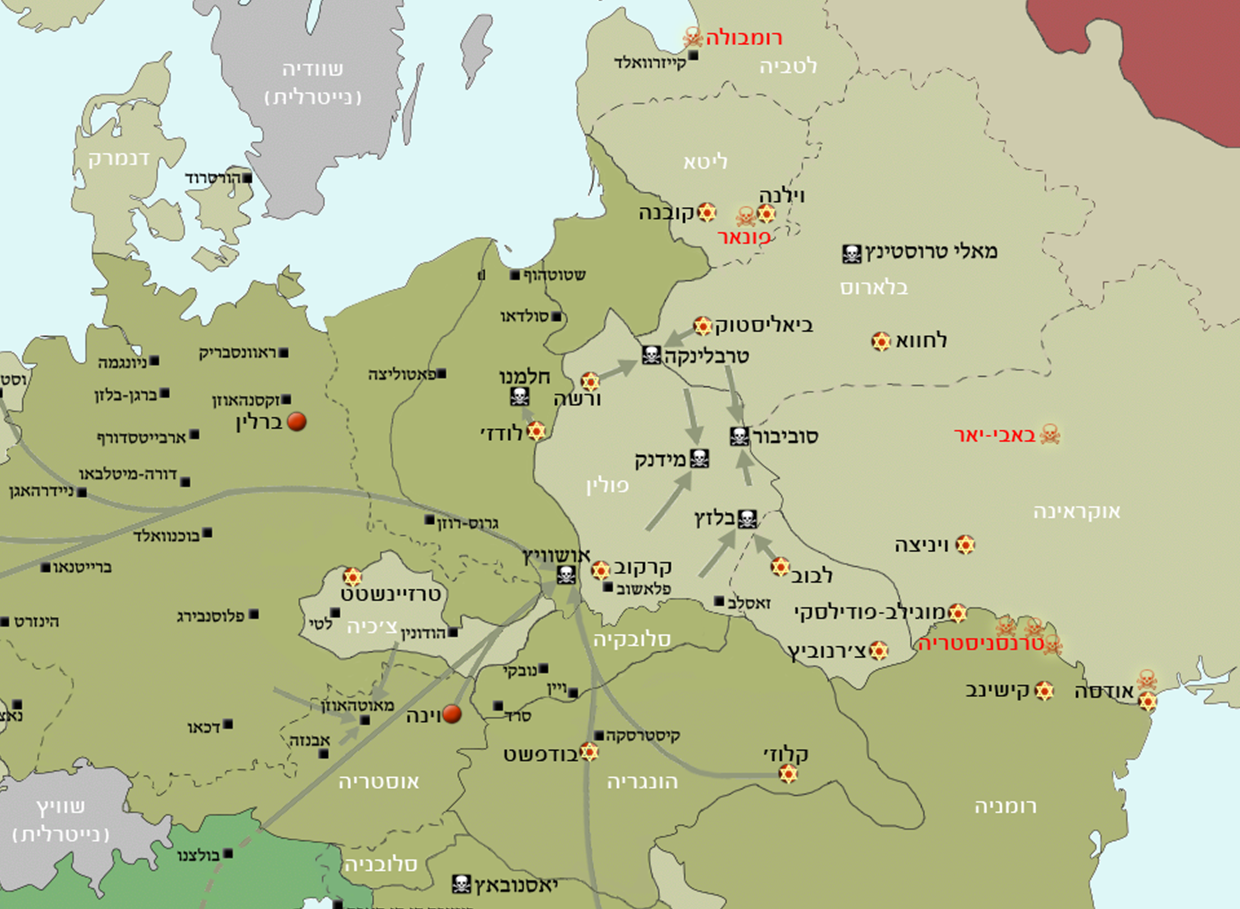 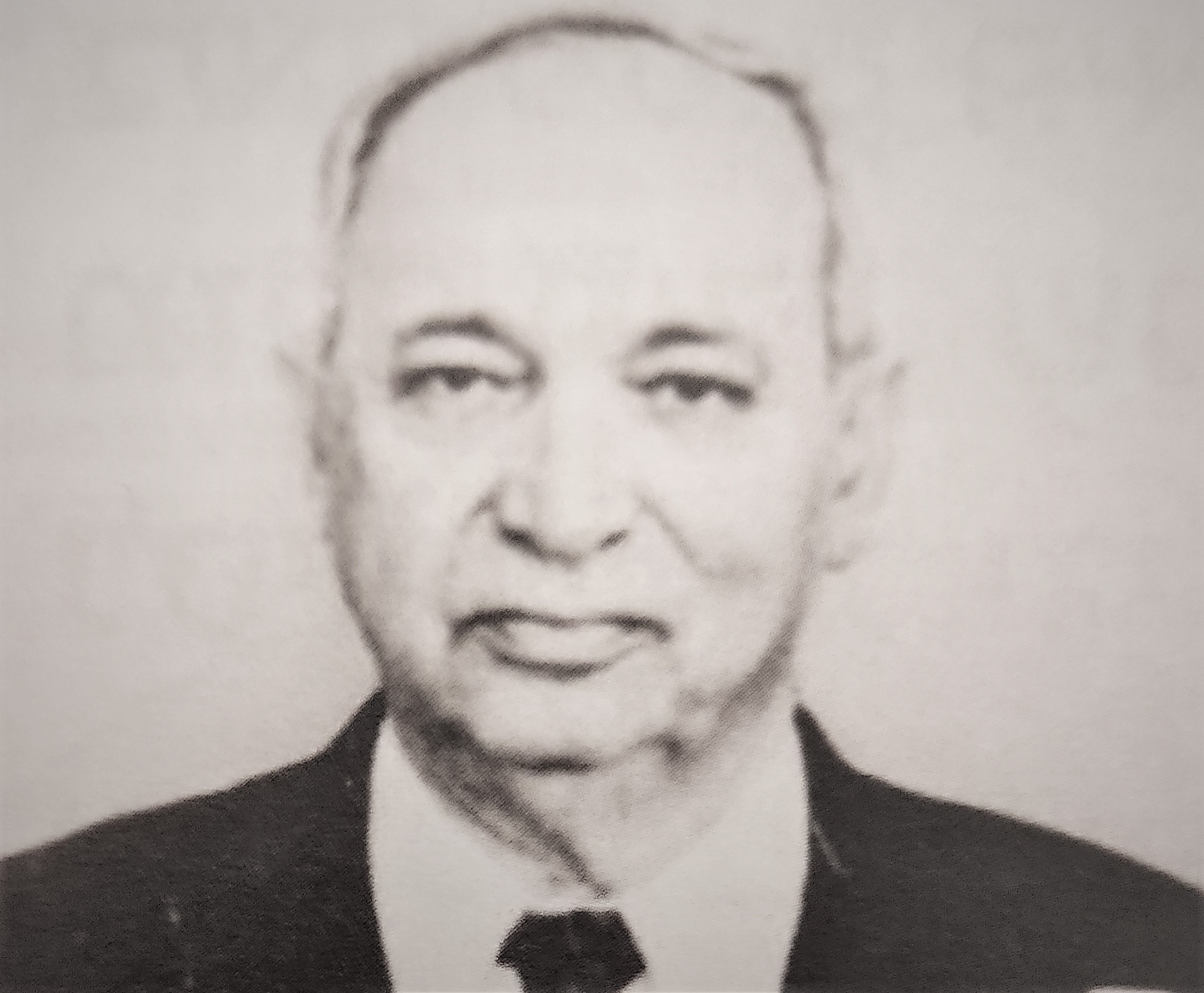 המסע מזרחה
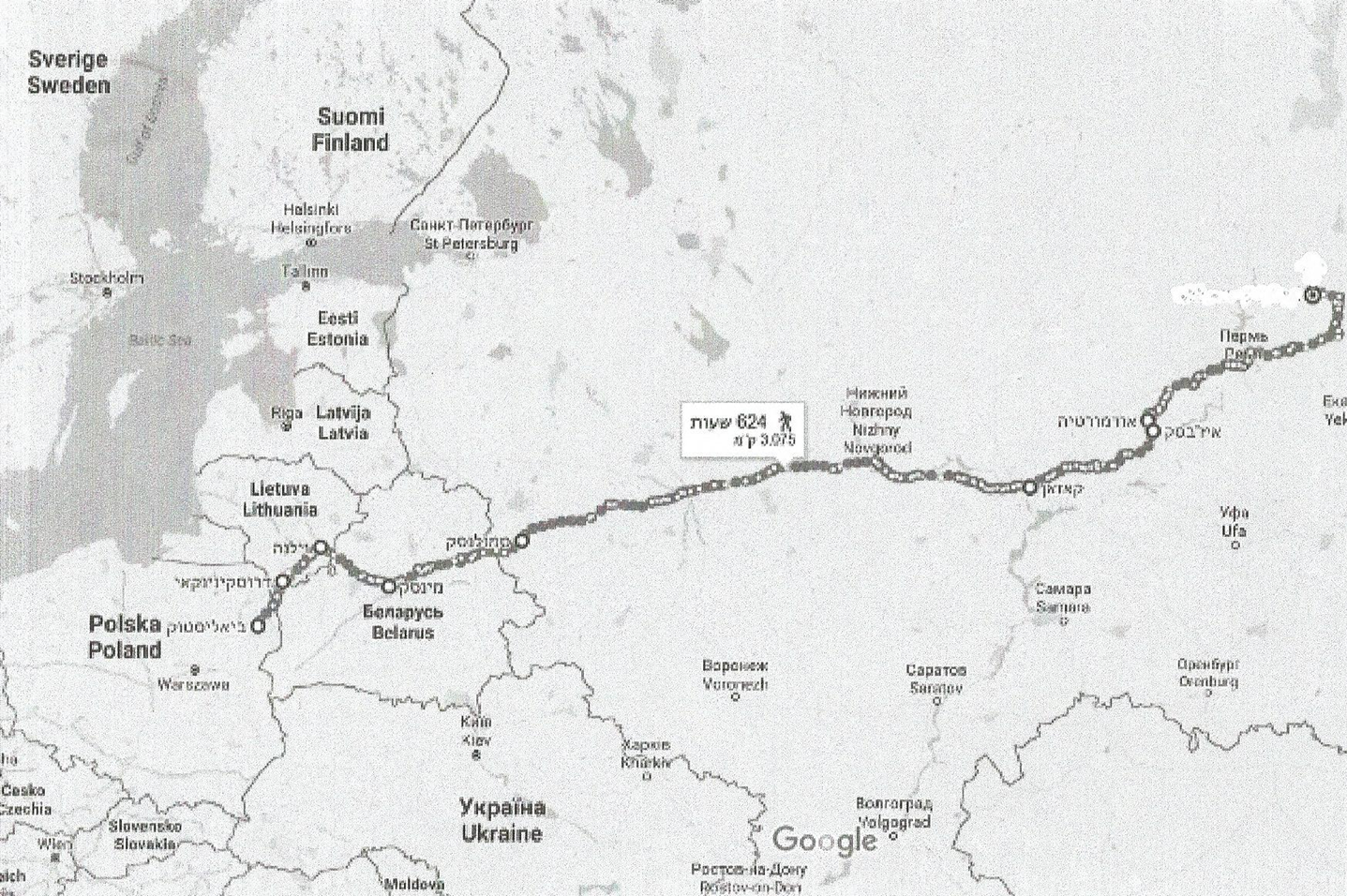 הילדים בקרקולינו
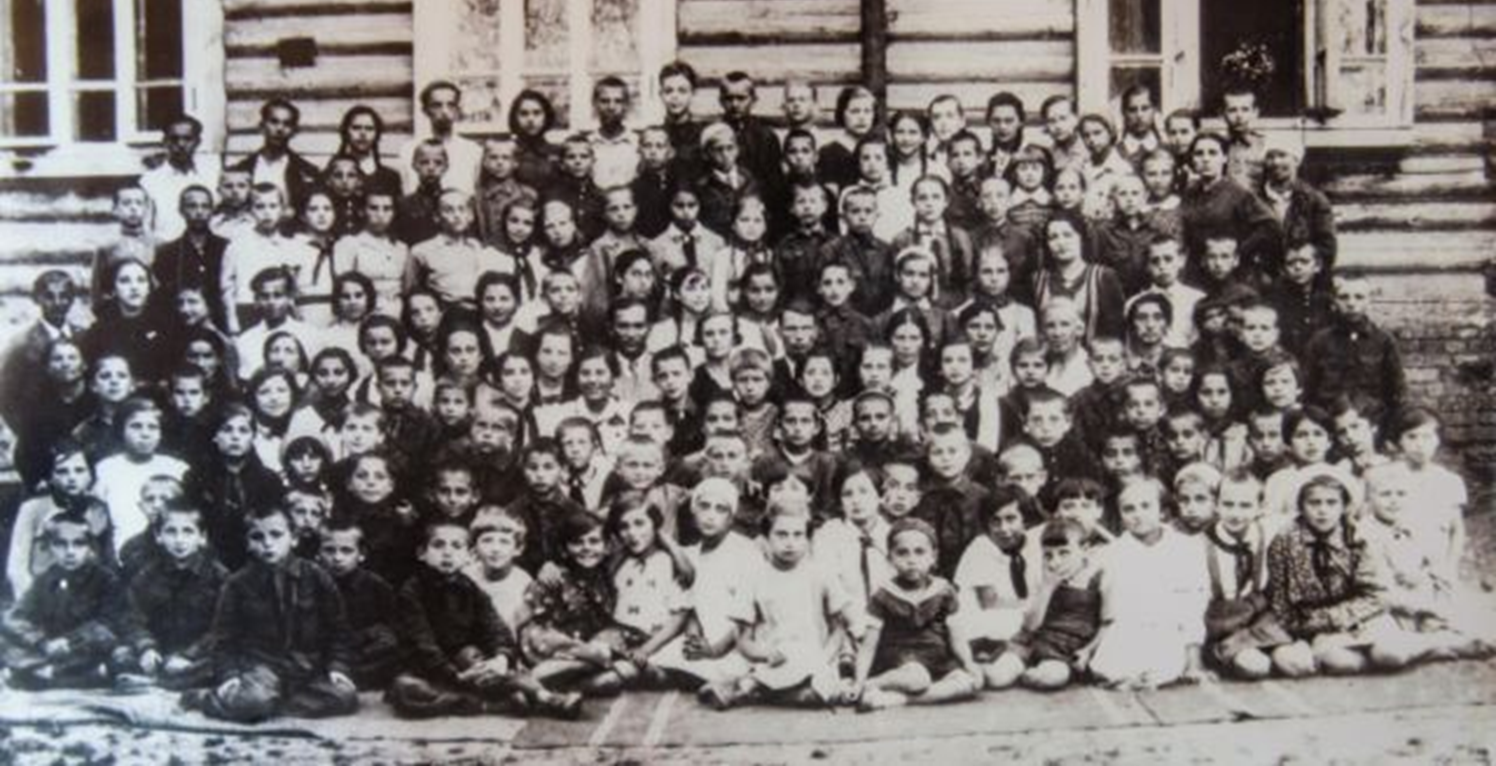 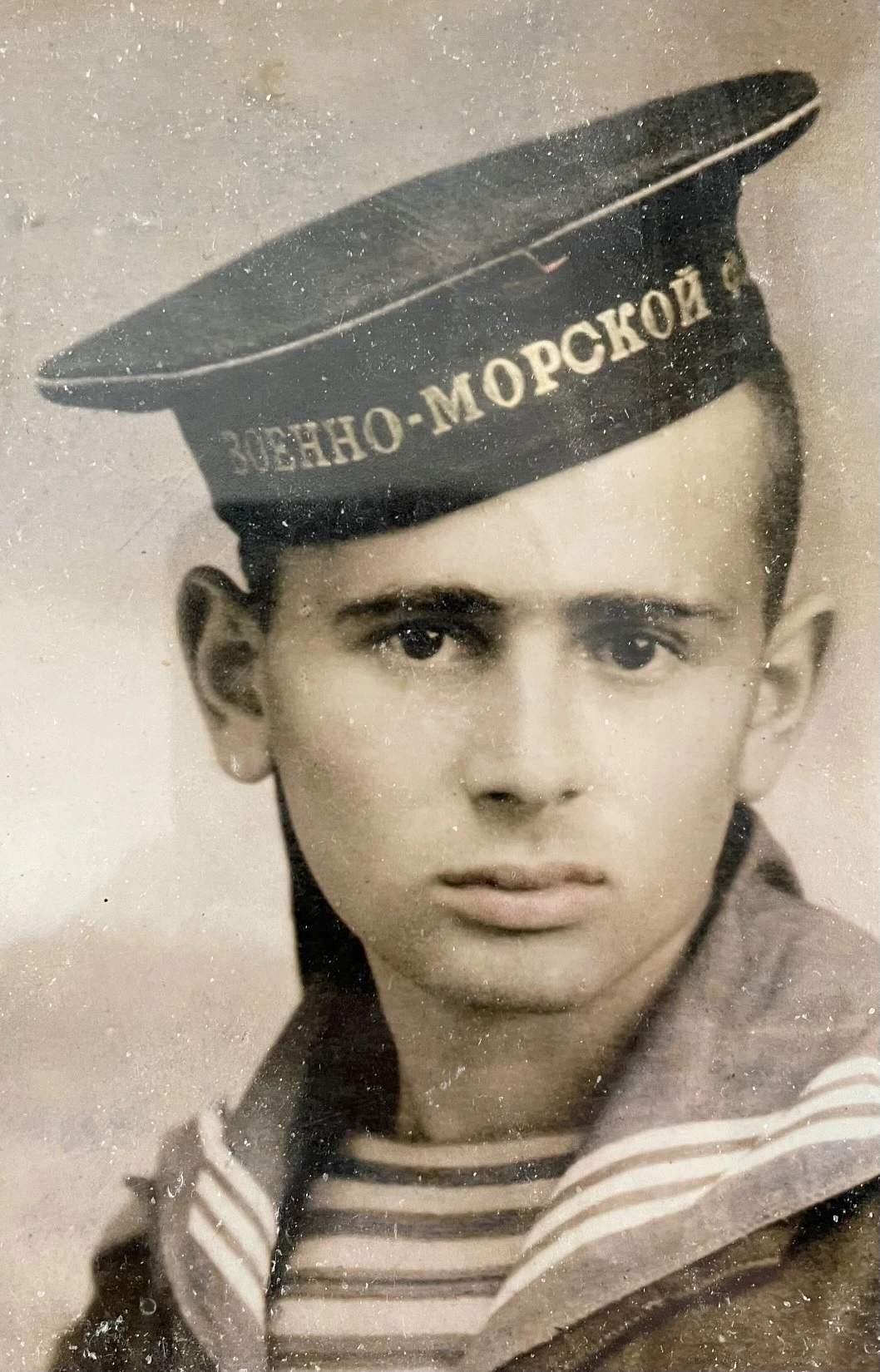 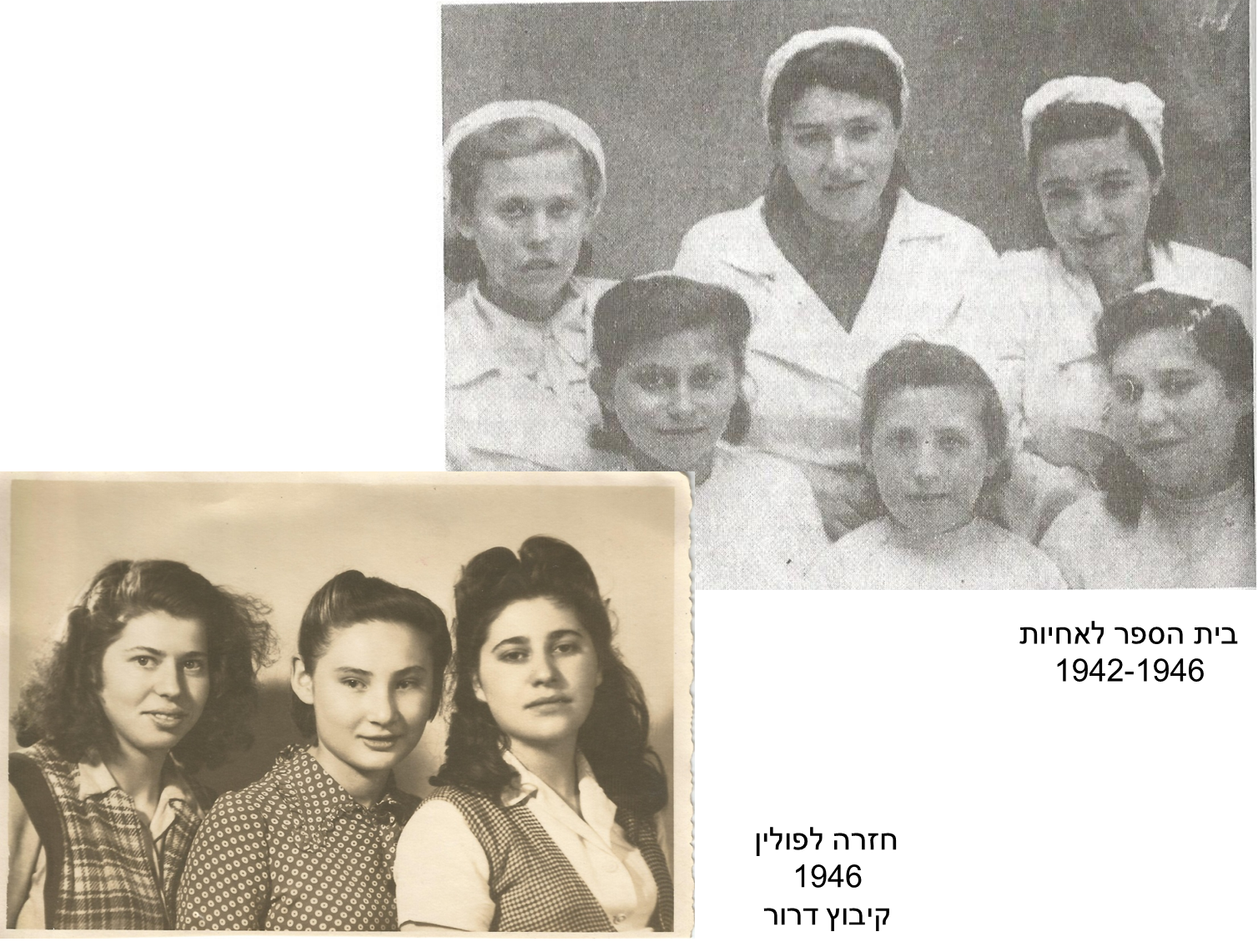 בלגלי בחיל הים הסובייטי
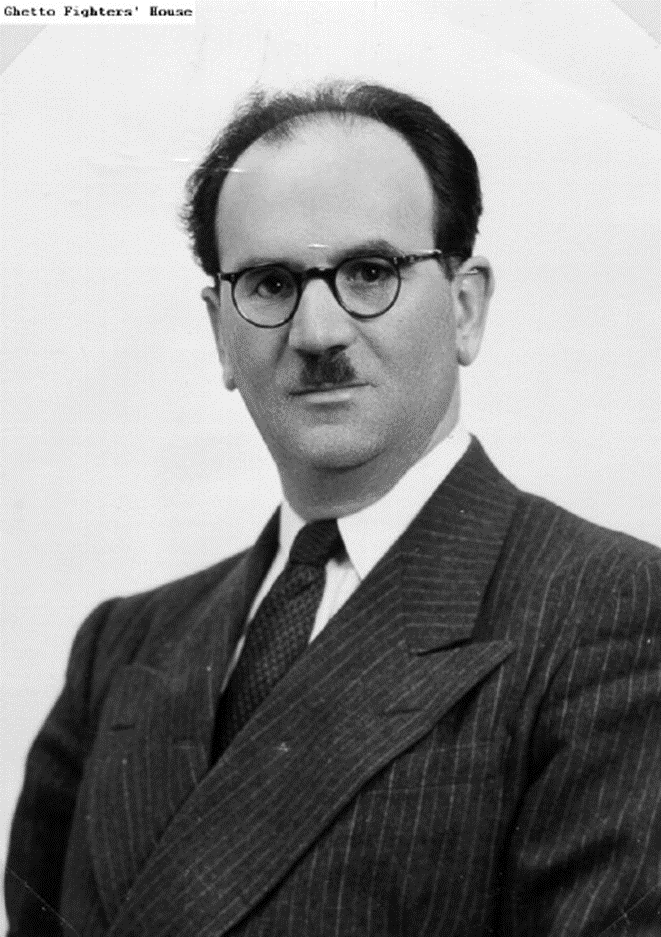 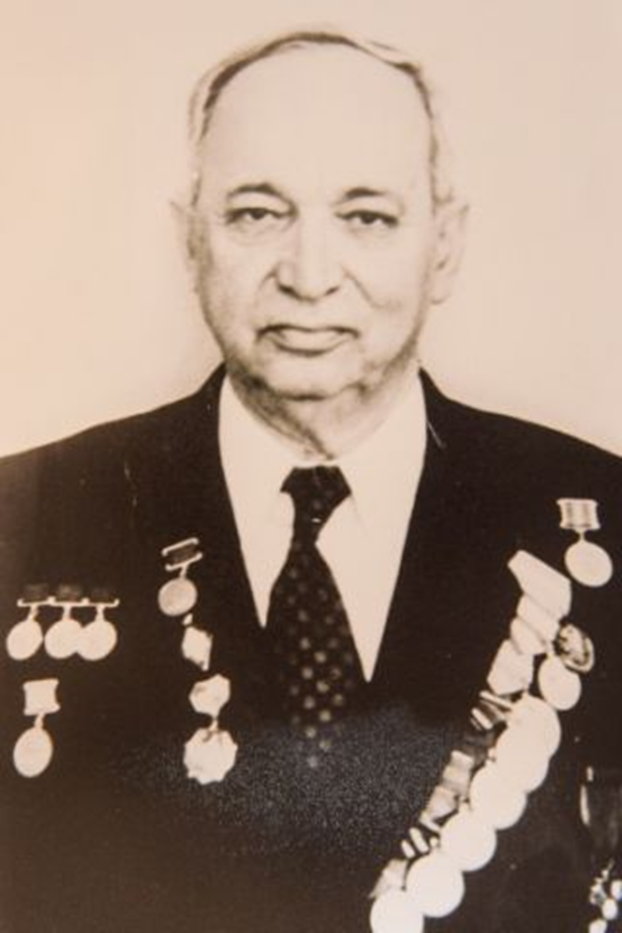 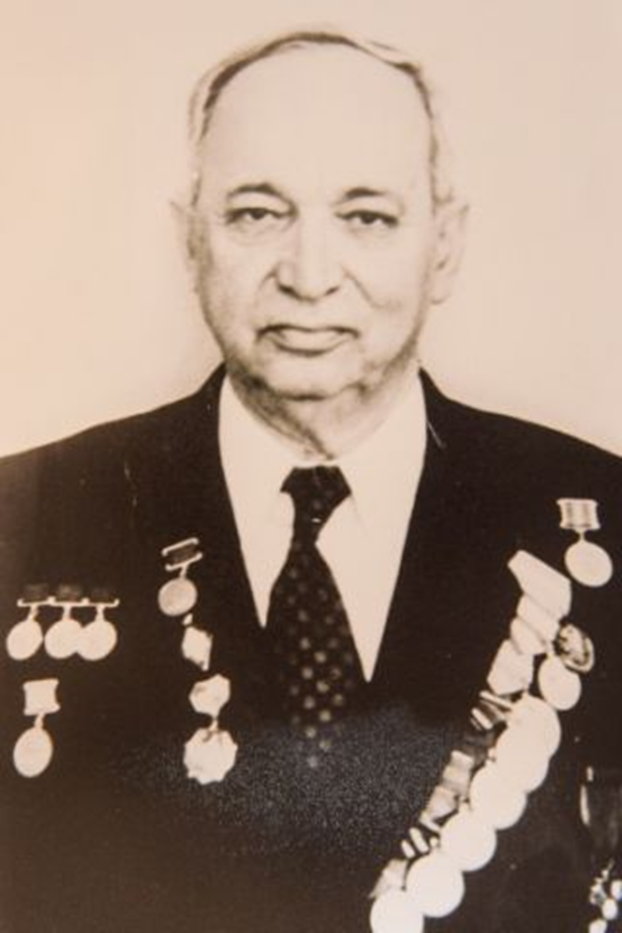 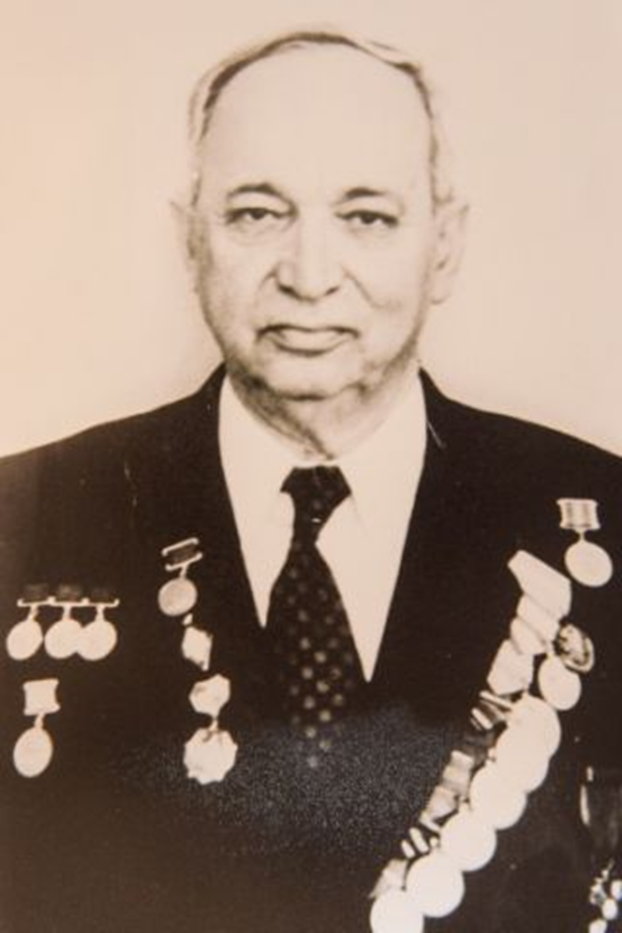 סמואל פבזנר
מנהל הקיטנה
יעקב טוביאש
מחנך
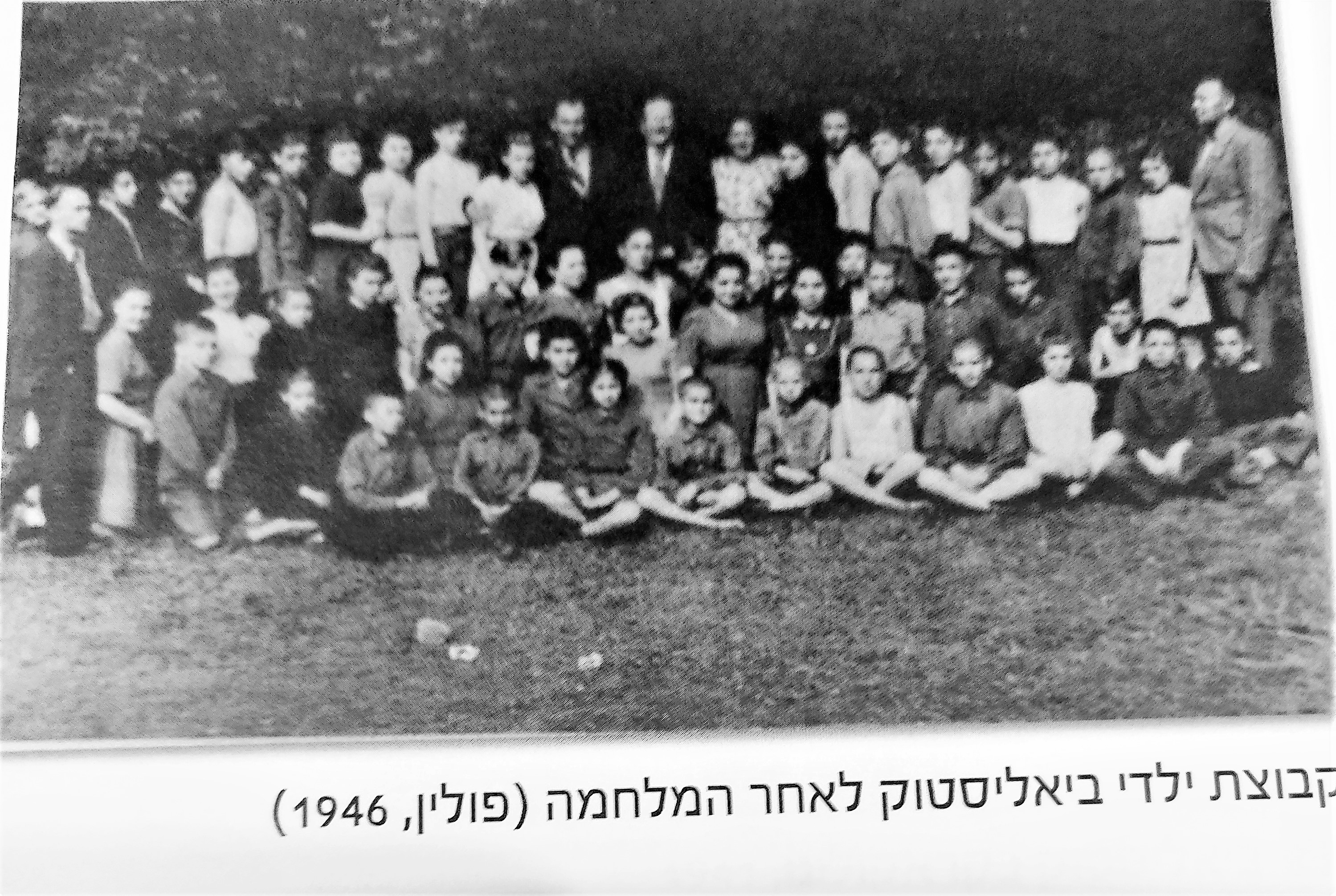 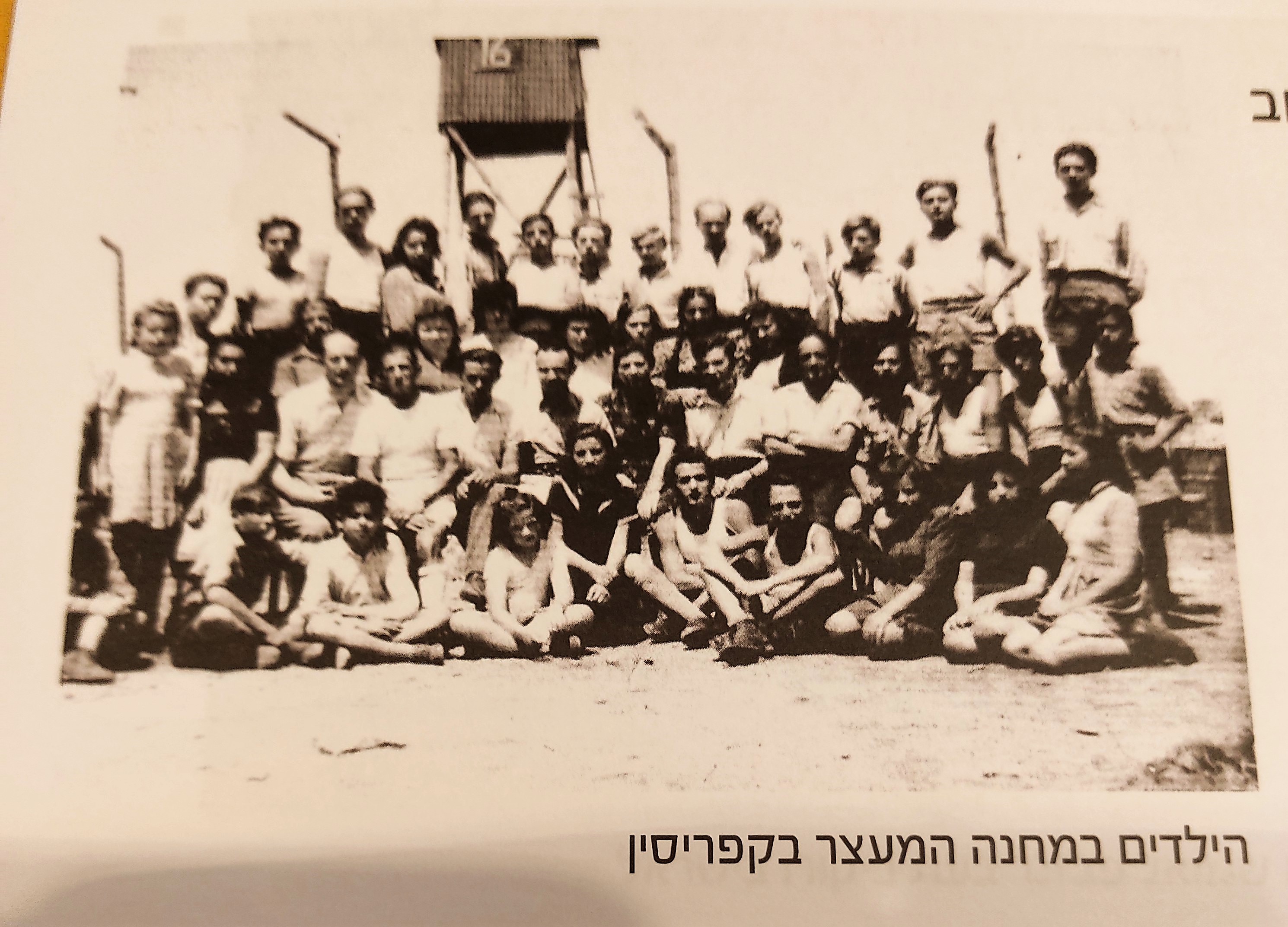 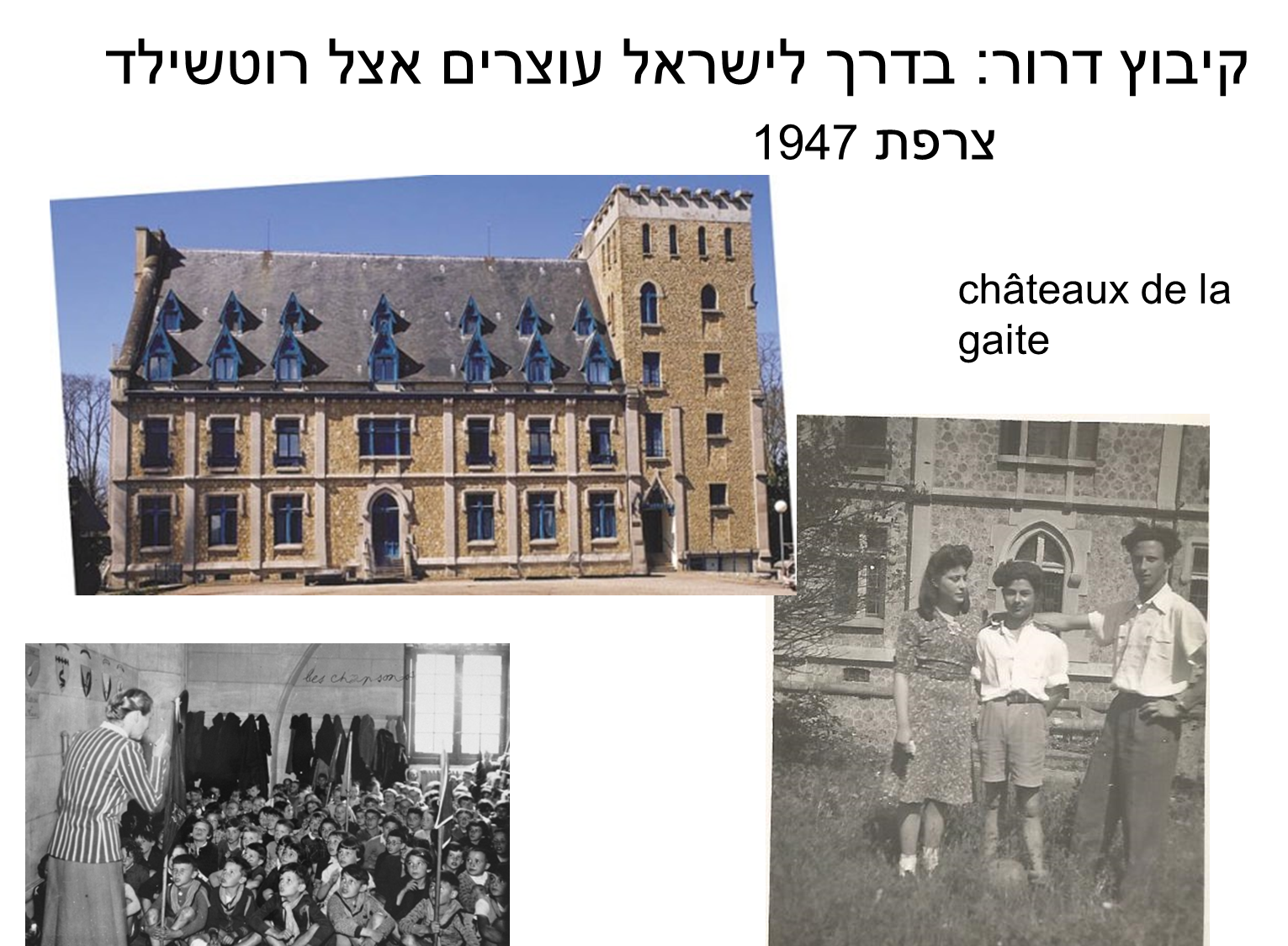 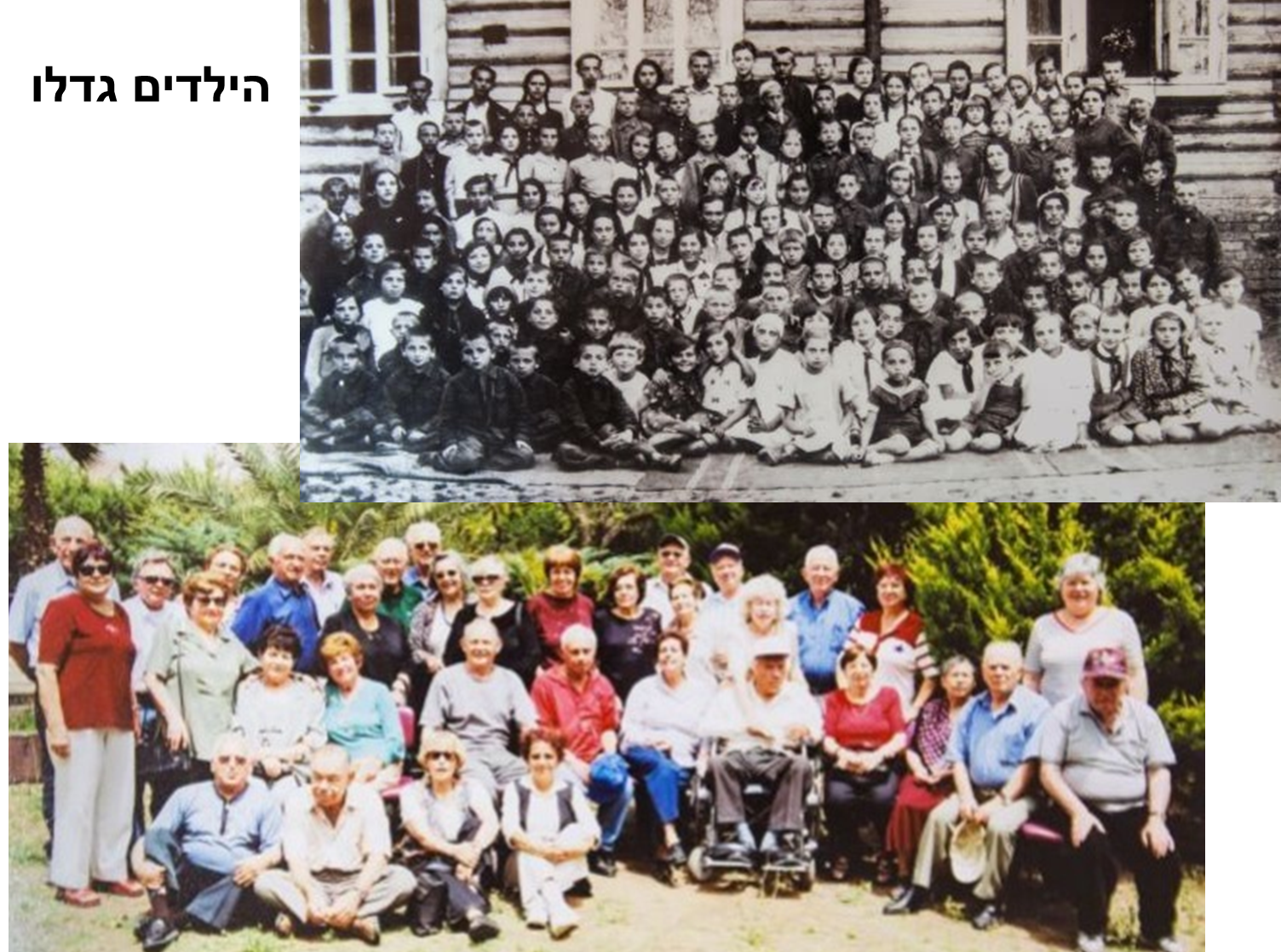